יום ירושליםכ"ח באייר תשע"ב 201245 שנה לאיחוד העיר ירושלים
[Speaker Notes: Día de Jerusalem
28 de Iyar 5772 – 2012


45 años de la reunificación de la ciudad de Jerusalem]
"מאה דורות חלמתי עלייךלזכות לראות באור פנייך"
אביגדור המאירי
[Speaker Notes: “Por  cientos de generaciones soñé contigo,
con vivir para ver la luz de tu rostro”

Avigdor Hameiri]
4 תקופות בירושלים:
[Speaker Notes: 4 períodos de Jerusalem:]
התקופה העות'מאנית
"החצר האחורית" – עיר מוזנחת, לא מפותחת תרבותית ומדינית (השלטון העות'מאני לא דואג לפיתוח העיר). רחוקה מהדימוי של עיר קדושה ומיוחדת, מושא לגעגועים ותפילה..
[Speaker Notes: El período otomano


“El patio trasero” – Una ciudad descuidada, no desarrollada desde el punto de vista cultural ni político (el régimen otomano no se preocupa del desarrollo de la ciudad). Lejos de la imagen de una ciudad santa y especial, objeto de añoranza y oración…]
שלהי האימפריה העות'מאנית (עד 1917):
התחדשות אורבאנית- היציאה מהחומות, שכונות חדשות 
כניסת העולם הנוצרי והציונות המודרנית- בנייה מאסיבית של כנסיות, בתי חולים, מוסדות חינוך ועוד.. 
רוב יהודי- 80,000 תושבים- 2/3 יהודים:
היישוב הישן
יוצאי היישוב הישן
עולים ציונים- אומנים, אנשי חינוך, אקטיביסטים, מפלגות פועלים, אנשי "בצלאל"= אנשי ירושלים החדשה
[Speaker Notes: Finales del Imperio Otomano (hasta 1917):

Renovación urbana – la salida de las murallas, nuevos barrios
Penetración del mundo cristiano y del sionismo moderno – construcción masiva de iglesias, hospitales, instituciones educacionales y otros…
Mayoría judía – 80.000 habitantes – 2/3 de ellos judíos:
El antiguo yishuv
Los provenientes del antiguo yishuv
Inmigrantes sionistas – artistas, educadores, activistas, partidos obreros, los miembros de “Betzalel” = la gente de la nueva Jerusalem]
התקופה הבריטית
דצמבר 1917- הבריטים מגיעים לירושלים, חודש לאחר הצהרת בלפור.
השקעה בתכנון, פיתוח ובנייה בעיר- מלונות, ימק"א, מוזיאון רוקפלר= מראה אירופאי אלגנטי..
הרחבת העיר- שכונות חדשות 
שמירת המקומות הקדושים, תיירות מודרנית 
היישוב היהודי מתפתח- המוסדות הלאומיים, בית חולים הדסה, האוניברסיטה העברית, מרכב מסחרי חדש ברחובות יפו- המלך ג'ורג' ובן- יהודה..
[Speaker Notes: El período británico


Diciembre de 1917 – los británicos llegan a Jerusalem, un mes después de la Declaración de Balfour.
Inversión en planificación, desarrollo y construcción en la ciudad – hoteles, YMCA, Museo Rockefeller = aspecto europeo elegante…
Expansión de la ciudad – nuevos barrios
Preservación de los lugares santos – turismo moderno
El yishuv judío se desarrolla – las Instituciones Nacionales, el Hospital Hadassah, la Universidad Hebrea, nuevo complejo comercial en las calles Yaffo – King George y Ben Yehuda.]
המנדט הבריטי  (1917-1948):
פיתוח מאסיבי של העיר- בתקופת המנדט הבריטי הייתה תנופת פיתוח בירושלים שסימניה ניכרים עד היום 
גיבוש רוב יהודי- גידול משמעותי בעיקר באוכלוסייה היהודית 
הוויית חיים ציונית
סכסוך יהודי- ערבי: ירושלים היא המוקד המרכזי של ההתגוששות בין היהודים לערבים, עם התפתחות המפעל הציוני.. אולם העיר מתפקדת כעיר מעורבת: יחסי שכנות, שותפויות עסקיות, שותפות בניהול העיר דה- פאקטו!
[Speaker Notes: El Mandato Británico (1917 - 1948):

Desarrollo masivo de la ciudad – durante el período del Mandato Británico hubo un auge en el desarrollo de Jerusalem cuyos signos se notan hasta el día de hoy
Consolidación de una mayoría judía – incremento significativo de la población judía
Formación de una vida sionista
Conflicto judeo – árabe: Jerusalem es el principal foco de la lucha violenta entre judíos y árabes, a medida que se desarrolla la empresa sionista … no obstante la ciudad funciona como ciudad mixta: relaciones de vecindad, sociedades comerciales, ¡sociedad de facto en la administración de la ciudad!]
העיר החצויה
מלחמת העצמאות מסתיימת- הישגים משמעותיים למדינה הצעירה
בירושלים- העיר נחצית לשתיים: בין שתי מדינות עוינות- מדינת ישראל וממלכת ירדן, למרות שעל פי תוכנית החלוקה של האו"ם- ירושלים ובית לחם הוגדרו כאזור מיוחד תחת שליטה בינלאומית. זאת בעקבות ניסיון השליטה של שני הצדדים על העיר. 
"הקו העירוני": העיר חצויה במשך 19 שנה, הגבול משורטט כך שהעיר העתיקה, כולל הכותל המערבי- נמצא מעבר לגבול הישראלי. 
את העיר חצה קו גבול מסוכן ומאיים. 
הדבר מוביל לתנופת פיתוח בעיר המערבית
[Speaker Notes: La ciudad dividida


Finaliza la Guerra de la Independencia – logros significativos para el joven Estado
En Jerusalem – la ciudad es dividida en dos: entre dos países enemigos – el Estado de Israel y el Reino de Jordania, a pesar de que según el Plan de Partición de la ONU – Jerusalem y Belén habían sido definidas como una zona especial bajo control internacional. La división se debe al intento de ambas partes de dominar la ciudad.
“La línea municipal”: la ciudad permanece dividida durante 19 años, la frontera es trazada de modo que la Ciudad Vieja, incluyendo el Muro Occidental – queda del otro lado de la frontera israelí.
La ciudad estaba cruzada por una línea fronteriza peligrosa y amenazadora.
Esta situación conduce al desarrollo de la Ciudad Occidental]
העיר החצויה (1948-1967):
נתק מאתרים מקודשים- הניתוק מהכותל הופך לפצע מדמם בעיני היהודים בעיר ובעולם...
עיר קצה- גבול בתוכה
התפתחות העיר המערבית- העיר המערבית נבנתה בשנים אלו כעיר מערבית תוססת- בנייה של משכן הכנסת, משרדי ממשלה, הר הרצל, "יד ושם", מוזיאון ישראל, בנייני האומה, האוניברסיטה העברית- קמפוס גבעת רם, גן החיות התנ"כי, הדסה עין כרם.. 
התבססות עיר הבירה
קליטת עלייה מאסיבית בירושלים- בנייה של שכונות חדשות לעולים. שכונות אלו הפכו במהלך השנים לחולייה החברתית החלשה של ירושלים.  
עיר יהודית לחלוטין, בצורה חריגה בכל תולדות ירושלים- כל ערביי מערב העיר עזבו ועברו להתגורר בצד המזרחי של ירושלים. 200,000 יהודים חיים בירושלים המערבית, ערב מלחמת ששת הימים.
[Speaker Notes: La ciudad dividida (1948 - 1967):

Desconexión de los Lugares Santos – la separación del Muro se convierte en una herida sangrante para los judíos de la ciudad y del mundo…
Ciudad limítrofe – frontera dentro de la ciudad
Desarrollo de la Ciudad Occidental – la Ciudad Occidental fue construida durante estos años como una vibrante ciudad de Occidente – construcción de la sede de la Knéset, los Ministerios, el Monte Herzl, “Yad Vashem”, el Museo Israel, el centro de convenciones Binianéi Haumá, el Campus de Guivat Ram de la Universidad Hebrea, el Zoológico Bíblico, Hadassah Ein Karem…
Consolidación de la capital
Absorción de inmigración masiva a Jerusalem – construcción de nuevos barrios para inmigrantes, estos barrios se convirtieron, con el transcurso del tiempo, en el eslabón social más débil de Jerusalem.
Una ciudad absolutamente judía, en forma excepcional e inusual en toda la historia de Jerusalem – todos los árabes de la parte occidental de la ciudad la abandonaron y se trasladaron a vivir en la parte oriental de Jerusalem. 200.000 judíos viven en la Jerusalem Occidental en vísperas de la Guerra de los Seis Días.]
מלחמת ששת הימים ולאחריה
"ירושלים השלמה"- שמחה גדולה והתרגשות עם החיבור והאיחוד מחדש לעיר המזרחית, לעיר העתיקה ולמקומות הקדושים.
נעמי שמר: " חזרנו אל בורות המים".. 
שחרור הר הבית והכותל המערבי 
בשנת 1968 נקבע יום כ"ח באייר כיום חגה של ירושלים- "יום שחרור העיר".
[Speaker Notes: La Guerra de los Seis Días y después de ella


”La Jerusalem completa” – gran alegría y emoción con la reunificación con la Ciudad Oriental, la Ciudad Vieja y los Lugares Santos.
Noemí Shemer: “Hemos vuelto a los pozos de agua”…
Liberación del Monte del Templo y del Muro Occidental
En el año 1968 se determina el día 28 de Iyar como el día de fiesta de Jerusalem – “Día de la Liberación de la ciudad”.]
היום שאחרי המלחמה...
ההנהגה הישראלית הניחה שאחרי המלחמה, רוב שטחי הגדה המערבית יוחזרו במסגרת הסכמי שלום. לכן היה חשוב לפעול במהירות כדי להבטיח את הישארות ירושלים כבירת ישראל המאוחדת. 
לוי אשכול, רה"מ דאז, נותן הוראה לוועדה לבדוק את קביעת הגבולות החדשים כך שיכילו את העיר העתיקה, אולם יאפשרו גם הרחבה עתידית וביטחון. 
המפה החדשה אושרה שבועיים לאחר המלחמה- סיפוח השטח של ירושלים (71 א' דונם) מתוכם כ- 6 א' דונם שהיו קודם לכן בשליטה ירדנית. 
שטח העיר גדל פי שלושה.. 108.3 ק"מ – כגודל העיר פאריס
[Speaker Notes: El día después de la guerra

Los dirigentes israelíes supusieron que después de la guerra, la mayoría de los territorios de la Margen Occidental serían devueltos en el marco de acuerdos de paz. Por eso era importante actuar con rapidez para garantizar la permanencia de Jerusalem como la capital unificada de Israel.
Levi Eshkol, el entonces Primer Ministro, ordena a una comisión revisar la determinación de las nuevas fronteras de modo que incluyan la Ciudad Vieja, pero permitan también una expansión futura y seguridad.
El nuevo mapa fue aprobado dos semanas después de la guerra – anexión del territorio de Jerusalem (71 km2) de los cuales aproximadamente 6 km2 que se encontraban previamente bajo dominio jordano.
La superficie de la ciudad se triplicó … 108,3 km2 - como la superficie de la ciudad de París]
אחרי מלחמת ששת הימים (1967 ואילך): 
הרחבת גבולות מאסיבית
מעמד ערביי מזרח י-ם: בעקבות סיפוח שטחי מזרח העיר לישראל- הוצע לפלסטינים אזרחי ירדן לקבל אזרחות ישראלית (70,000 איש). הם ויתרו והפכו ל"תושבי קבע"- זכויות אזרחיות מלאות למעט השתתפות בבחירות. חינוך אוטונומי לערביי מזרח ירושלים
גידול משמעותי באוכלוסייה- ניהול העיר במצב גאו- פוליטי מורכב- בין שלוש תת- אוכלוסיות. 
האם העיר באמת מאוחדת?? מזרח ומערב כשתי ערים נפרדות למעשה... אולם ישנן שותפויות בתחום המסחר, תעשייה, רפואה, תחבורה, ספורט ועוד..
שכונת רמות אלון, צפון ירושלים
[Speaker Notes: Después de la Guerra de los Seis Días (1967 en adelante):

Expansión masiva de los límites
Estatus de los árabes de Jerusalem Oriental: A raíz de la anexión a Israel de los territorios de la parte oriental de la ciudad – se ofreció a los palestinos ciudados de Jordania (70.000 personas) aceptar la ciudadanía israelí. Ellos rechazaron la oferta convirtiéndose en “residentes permanentes” – totales derechos civiles salvo el derecho a participar en las elecciones. Educación autónoma para los árabes de Jerusalem Oriental
Incremento significativo de la población – administración de la ciudad en una situación geo – política compleja – entre tres sub – poblaciones.
¿¿Está la ciudad verdaderamente unificada?? La parte oriental y la occidental son, de hecho, como dos ciudades separadas … no obstante hay cooperación en el campo del comercio, la industria, la medicina, el transporte, los deportes, y más…


El barrio de Ramot Alón, en el norte de Jerusalem]
שכונות יהודיות חדשות לאחר 67'
10 שכונות חדשות נבנו ויושבו. בנייה של רצף טריטוריאלי שיממש את כוונת האיחוד. מרבית תושבי העיר המערבית כיום- חיים בשכונות אלו! 
בזירה הבינלאומית נחשבות שכונות אלו להתנחלויות בלתי- חוקיות, והיחס אליהן דומה ליחס של שאר יישובי יש"ע. 
המציאות האורבאנית בירושלים כבר מזמן השכיחה מתושביה את הפוליטיקה...
[Speaker Notes: Nuevos barrios de Jerusalem después del 67

10 nuevos barrios fueron construidos y poblados. Construcción de una contigüidad territorial que pusiera en práctica la intención de unificación. ¡La mayoría de los habitantes de la ciudad occidental viven hoy en día en esos barrios!
En el ámbito internacional dichos barrios son considerados asentamientos ilegales, y se los ve igual que a los demás poblados de Judea y Samaria.
La realidad urbana de Jerusalem hizo, ya hace mucho tiempo, que sus habitantes olvidaran la política…]
חוק יסוד: ירושלים בירת ישראל (1980)
13 שנה לאחר איחוד העיר נחקק חוק יסוד זה. 
" ירושלים השלמה והמאוחדת היא בירת ישראל"- מקום מושבם של נשיא המדינה, הכנסת, הממשלה ובית המשפט העליון. 
שמירה על המקומות הקדושים וחופש הפולחן
[Speaker Notes: Ley Fundamental: Jerusalem, capital de Israel (1980)

13 años después de la reunificación de la ciudad fue legislada esta ley.
"Jerusalem, completa y unida, es la capital de Israel“ – sede del Presidente del Estado, de la Knéset, del gobierno y de la Corte Suprema de Justicia.
Preservación de los Lugares Santos y libertad de culto]
התגובה לחקיקת החוק
מועצת הביטחון של האו"ם גינתה את ישראל על קבלת החוק- 13 שגרירויות של מדינות הוצאו מירושלים. 
תיקון לחוק משנת 2000- "לא תועבר לגורם זר, מדיני או שלטוני, או לגורם זר אחר.. בין בדרך קבע ובין לתקופה קצובה, כל סמכות המתייחסת לתחום ירושלים והנתונה על פי דין למדינת ישראל או לעיריית ירושלים". ההגדרה מתייחסת לשטחים שצורפו לירושלים אחרי 1967.
[Speaker Notes: La reacción a la promulgación de la Ley

El Consejo de Seguridad de la ONU condenó a Israel por la aprobación de la ley – 13 embajadas extranjeras fueron retiradas de Jerusalem.
Enmienda a la Ley en al año 2000 - “No será transferida a ninguna entidad extranjera, política o gubernamental, ni a ningún otro elemento extranjero… ya sea en  forma permanente o por un período limitado, ninguna atribución referente al área de Jerusalem y que se encuentre por ley en manos del Estado de Israel o de la Municipalidad de Jerusalem”. La definición se refiere a los territorios anexados a Jerusalem después de 1967.]
דמוגרפיה בירושלים
אוכלוסיית ירושלים גדלה פי 62 בפרק זמן של 130 שנה!  עדיין קיים רוב יהודי מאז המחצית השנייה של המאה ה- 19. 
אוכלוסיית העיר מורכבת מ- 3 תת-אוכלוסיות: חרדים, פלסטינים וציבור כללי יהודי. קבוצות אלו חיות בהפרדה תרבותית ואף פיסית זו מזו.
יש הטוענים כי קיים כיום בירושלים "רוב לא- ציוני" הנובע מהצירוף המספרי של האוכלוסייה הפלסטינית והחרדית המתנגדות שתיהן לציונות. אולם, אין לכך משמעות מכיוון שאוכלוסיות אלו אינן נמצאות במצב של שיתוף אינטרסים. 
הטבלה מראה את תחזיות הגידול הדמוגרפי, כך שיכול להיווצר שוויון בין יהודים לפלסטינים בעוד כ- 20 שנה.
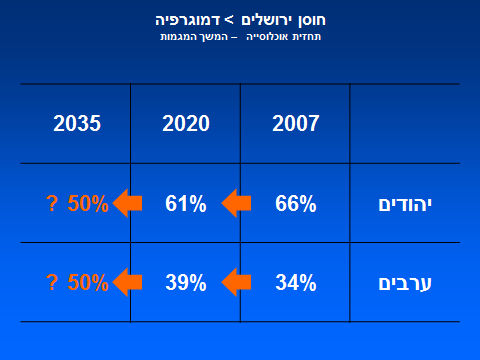 [Speaker Notes: Demografía de Jerusalem 

¡La población de Jerusalem aumentó 62 veces en un período de 130 años! Todavía hay una mayoría judía desde la segunda mitad del siglo XIX.
La población de la ciudad está compuesta por 3 sub – poblaciones: ultraortodoxos, palestinos y público judío en general. Estos grupos viven en una separación cultural e incluso física.
Hay quienes sostienen que hoy en día en Jerusalem existe una “mayoría no sionista” que deriva de la suma numérica de la población palestina y la ultraortodoxa, ambas opuestas al sionismo. No obstante, este hecho no tiene ninguna relevancia, dado que ambas poblaciones no se encuentran en una situación de comunidad de intereses.
La tabla muestra los pronósticos de aumento demográfico, de modo que se puede llegar a una igualdad numérica entre judíos y palestinos dentro de unos 20 años.]
מאזן הגירה בין- יישובי
הפלסטינים נוטים להישאר בעיר- והריבוי הטבעי שלהם גדול
פחות עולים במגזר היהודי
שיעור ילודה גבוה במגזר החרדי
עזיבה של צעירים ומשכילים את העיר
עלייה במספר התושבים בירושלים- אולם המאזן הוא שלילי – לטובת האוכלוסייה הלא- יהודית.
[Speaker Notes: Balance de migración entre localidades

Los palestinos tienden a permanecer en la ciudad – y su crecimiento natural es alto
Menos inmigrantes en el sector judío
Alta tasa de natalidad en el sector ultraortodoxo
Abandono de la ciudad por parte de jóvenes y personas instruidas
Aumento en el número de habitantes de Jerusalem – pero el balance es negativo – en favor de la población no judía.]
טרור וגדר הפרדה
ירושלים ספגה טרור רב בתקופת האינתיפאדה השנייה. פיגועי טרור אלו פגעו בחוט השדרה הכלכלי, נפשי וחברתי בעיר. ירידה חדה בתיירות לירושלים. 
בעקבות כך, החליטה ממשלת ישראל לבנות את גדר ההפרדה, שעוברת לרוב על הקו הירוק ההיסטורי או בסמוך לו. 
בירושלים הגדר לא נבנתה על הקו הזה- כדי לא ליצור חלוקה מחודשת של העיר... לכן נוצרה מציאות שבה תושבים פלסטינים בירושלים נותרו מחוץ לגדר- למרות שהם אזרחי העיר.
[Speaker Notes: Terror y la cerca de seguridad

Jerusalem padeció muchos actos de terror durante la segunda intifada. Esos ataques terroristas afectaron la columna vertebral económica, espiritual y social de la ciudad. Pronunciado descenso del turismo a Jerusalem.
A raíz de eso, el Gobierno de Israel decidió construir la cerca de seguridad, cuyo trazado pasa en la mayoría de los casos sobre la Línea Verde histórica o junto a ella.
En Jerusalem la cerca no se construyó sobre esa línea para no crear una nueva división de la ciudad … por eso se causó una situación en la que habitantes palestinos de la ciudad quedaron fuera de la cerca – a pesar de ser ciudadanos de Jerusalem.]
פערים כלכליים וחברתיים בירושלים- מתח בין מזרח ומערב
פערים גדולים בין השכונות היהודיות לבין האזורים בהם מתגוררים התושבים הערבים= מזרח ומערב. 
הפלסטינים נמנעים מלבחור ולהיבחר ולכן כוחם הפוליטי אינו קיים והם אינם תובעים את זכויותיהם המוניציפאליות. 
מתח סביב נושא הבנייה בשכונות הפלסטיניות.
[Speaker Notes: Brechas económicas y sociales en Jerusalem – tensión 
entre la parte oriental y la occidental

Grandes brechas entre los barrios judíos y las zonas en las que residente los habitantes árabes = la parte oriental y la occidental.
Los palestinos se abstienen de votar en las elecciones y de ser elegidos y por lo tanto su fuerza política no existe y ellos no exigen sus derechos municipales.
Tensión en torno a la construcción en los barrios palestinos.]
סיכום
[Speaker Notes: Resumen]